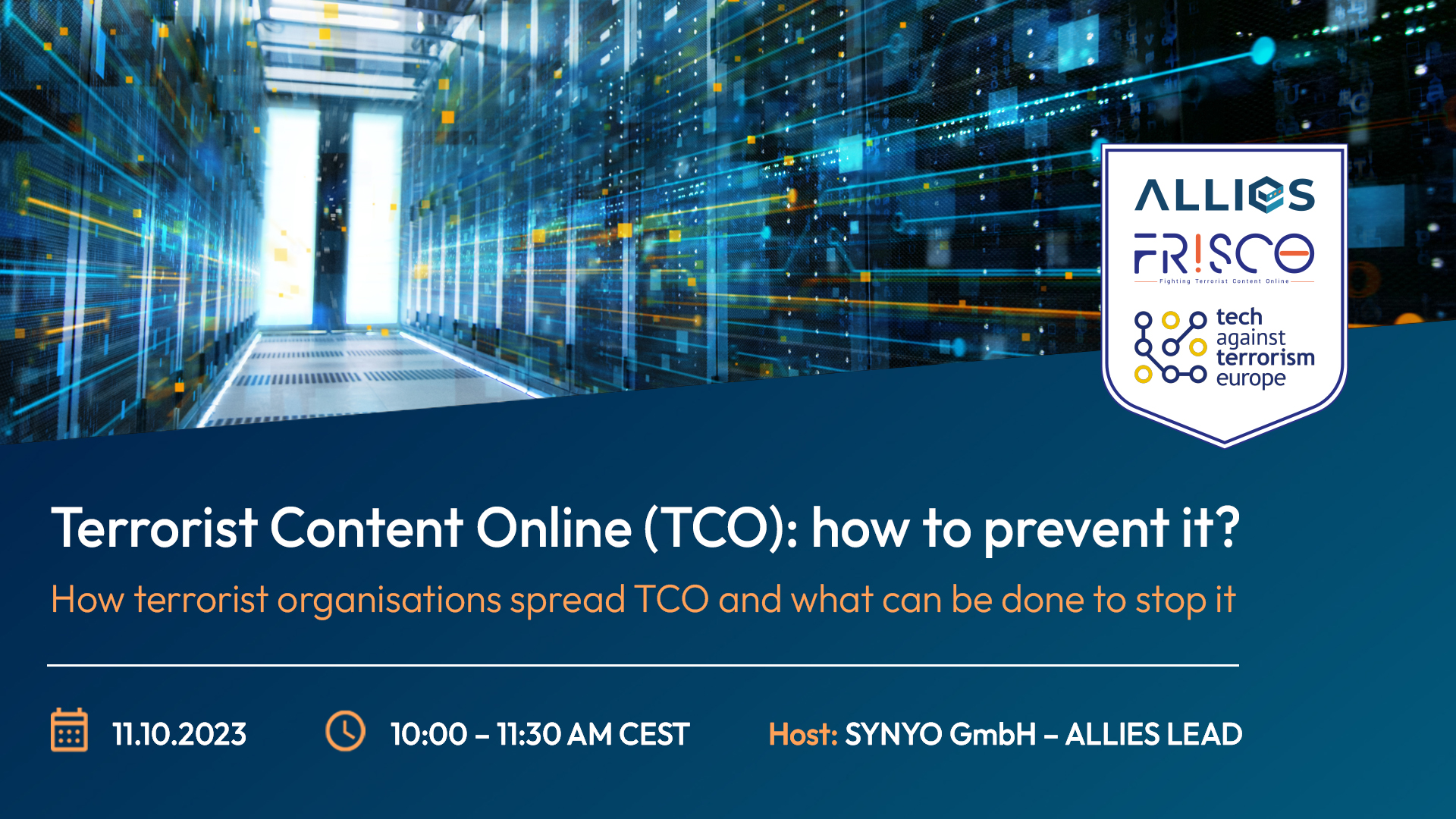 Introduction and Expected ResultsSYNYO GmbH
Meet the TCO-Cluster
ALLIES – FRISCO – TATE
Terrorist Content Online (TCO)-Regulation
LEAs PerspectiveINT: mossos d’esquadra
Strengths and difficulties in applying the TCO regulation and in detecting and removing terrorist content online from the LEAs
HSP Perspective
Strengths and difficulties in applying the TCO regulation and in detecting and removing terrorist content online from the Host Service Providers
Tech SolutionsCERTH: Centre for Research & Technology HELLAS
How ALLIES tech solutions/technologies are envisioned to assist LEAs/HSPs.
Questions and Discussion
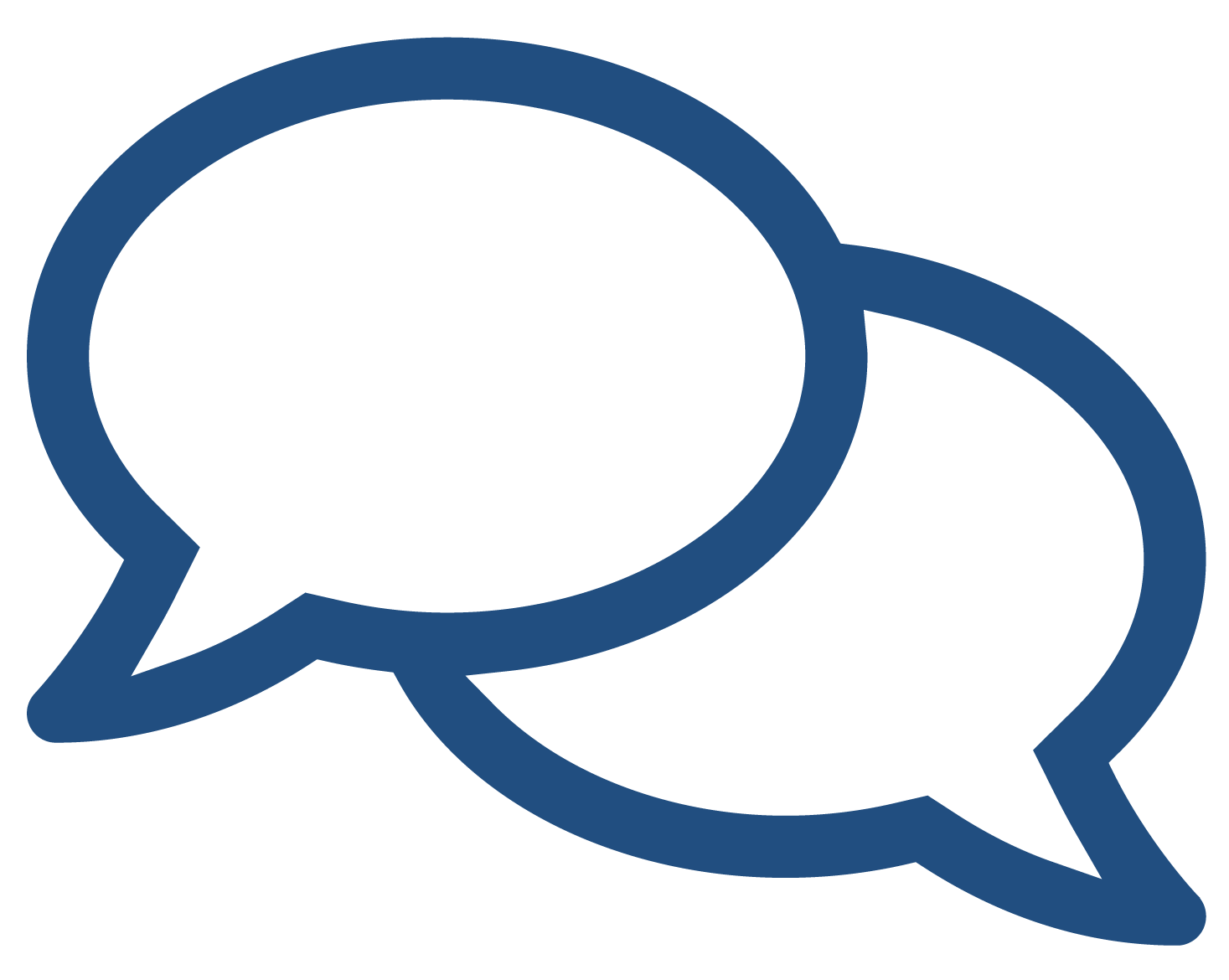 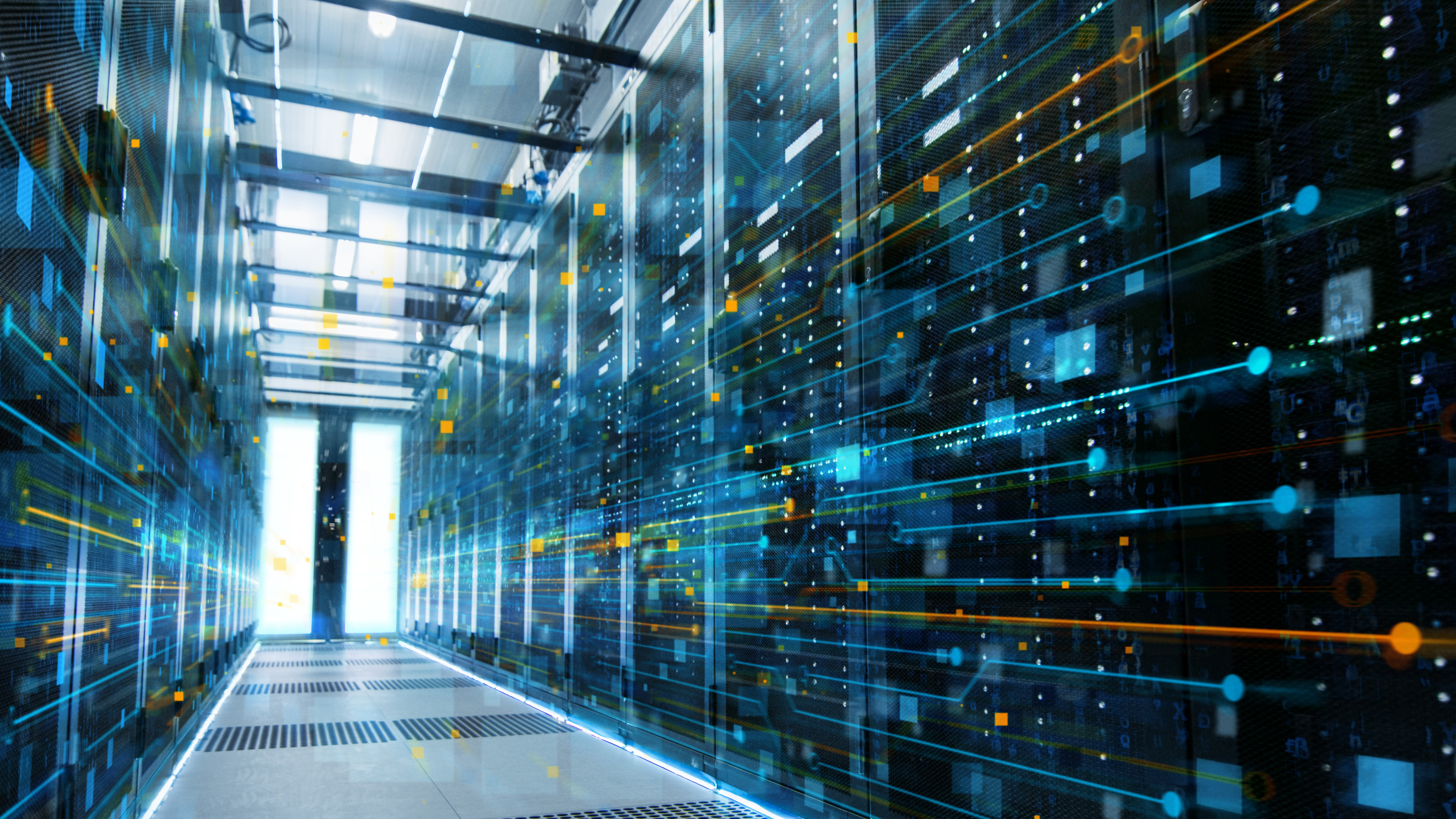 Thank you!